En intercambiadores de calor, tanto en contracorriente como en los de flujo paralelo, la temperatura de cada corriente va cambiando, por lo tanto, al expresar la velocidad de transferencia de calor se define una temperatura media entre los fluidos:
Q = U*A*∆TML
donde U es el coeficiente global de transmisión de calor. Dado que la superficie de transferencia de calor dentro del tubo es menor que la de afuera, se asume con poco error para tubos de poco espesor que el área de transferencia por unidad de longitud de tubo es igual a πDm, con Dm = ½ (D0+Di), siendo D0: diámetro exterior y Di: diámetro interior.
Contra flujo
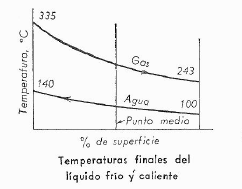 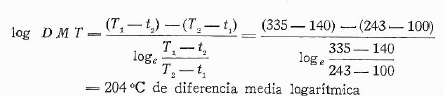 Condensado de fluido caliente
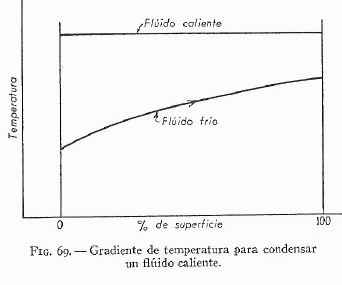 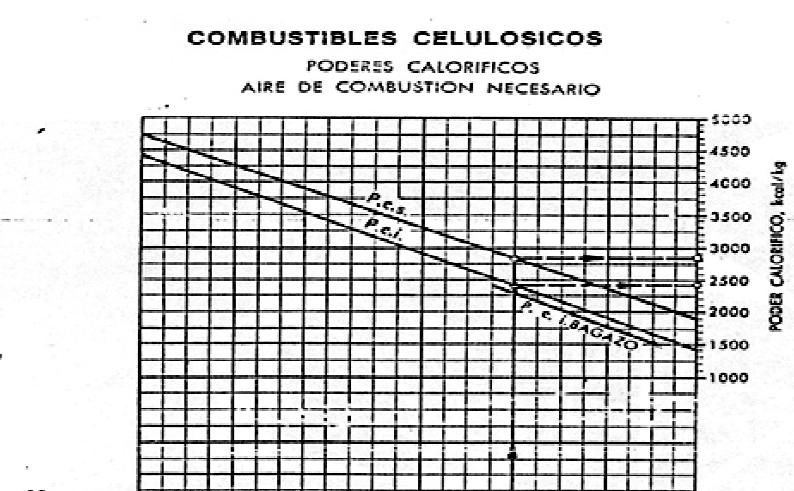 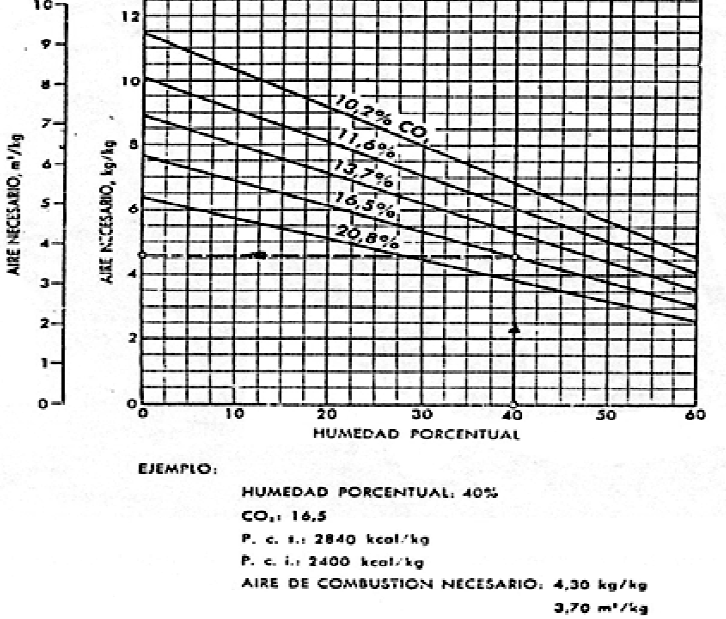 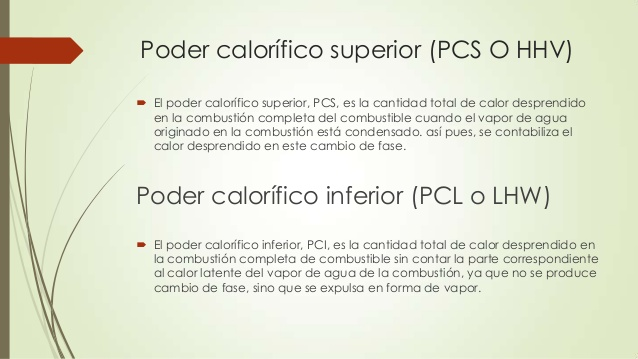 Coeficiente global de transmisión de calor
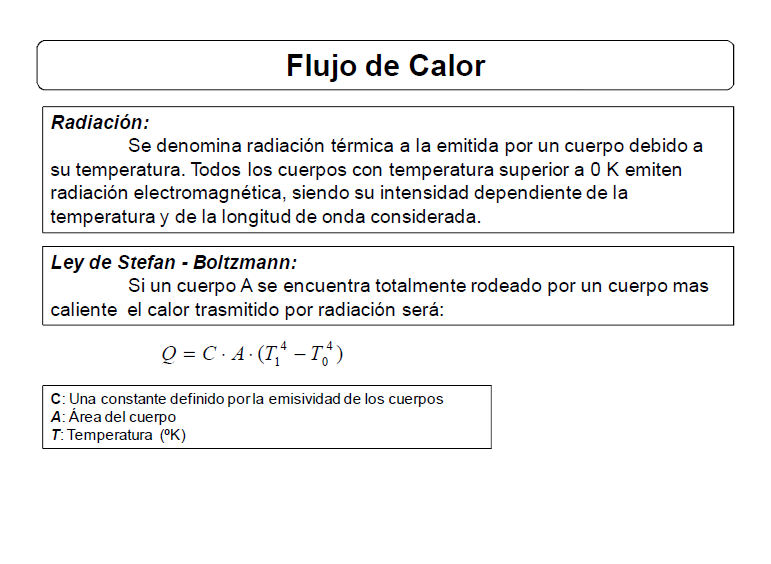